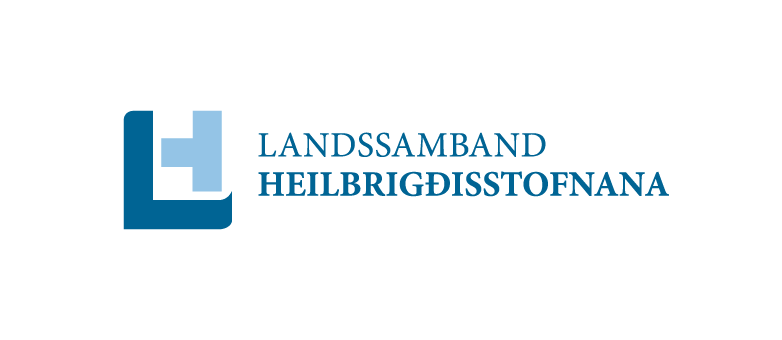 Aðalfundur LH
Reykjavík Nordica
24. nóvember 2017
Fyrirkomulag dagsins
13:00–13:45	Aðalfundur LH
13:45–16:15	Málþing – Þjónustuviðmið í 			heilbrigðisþjónustu
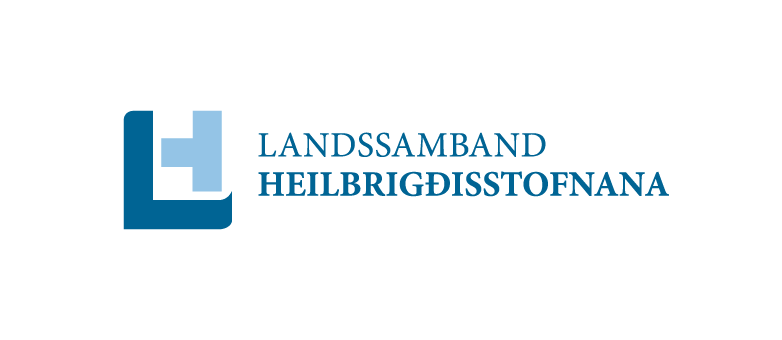 Dagskrá aðalfundar
Kosning fundarstjóra og fundarritara
Skýrsla formanns og stjórnar LH
Reikningar LH lagðir fram til afgreiðslu
Tillaga um árgjald næsta árs
Fjárhagsáætlun næsta starfsárs
Lagabreytingar
Kosning formanns (til eins árs)
Kosning annarra stjórnarmanna og varamanna (til tveggja ára)
Kosning tveggja skoðunarmanna og eins til vara (til eins árs)
Önnur mál
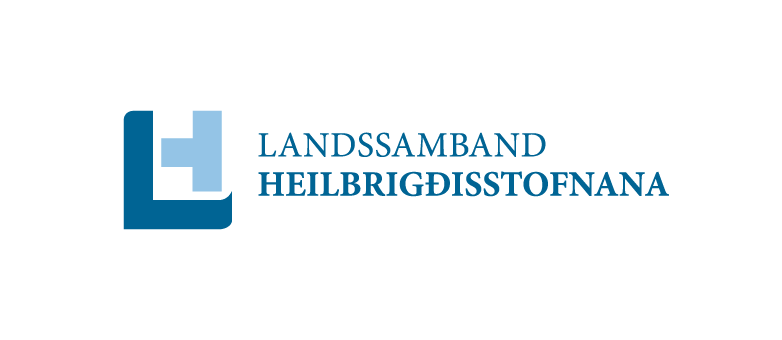 Dagskrá aðalfundar
Kosning fundarstjóra og fundarritara
Skýrsla formanns og stjórnar LH (HS)
Gjaldkeri (ER)
Reikningar LH lagðir fram til afgreiðslu 
Tillaga um árgjald næsta árs 
Fjárhagsáætlun næsta starfsárs
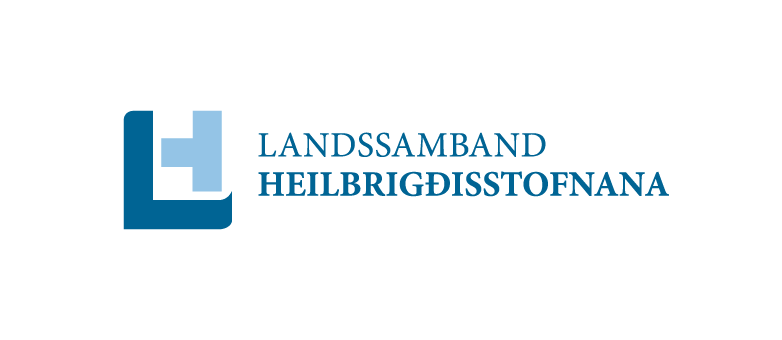 [Speaker Notes: Sigurður E. Sigurðsson fundarstjóri
Nína Hrönn Gunnarsdóttir fundarritari 
Athugasemdir við þetta fyrirkomulag?]
Tillaga um óbreytt árgjald
Framboð til stjórnar
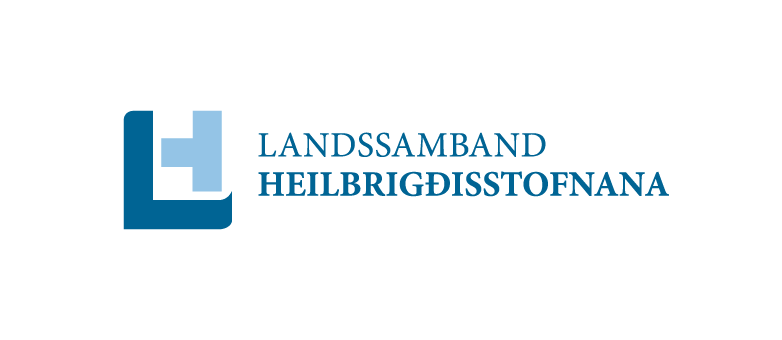 Kosning skoðunarmanna
Helgi Kristjónsson
Guðmundur Magnússon

Björn Steinar Pálmason til vara
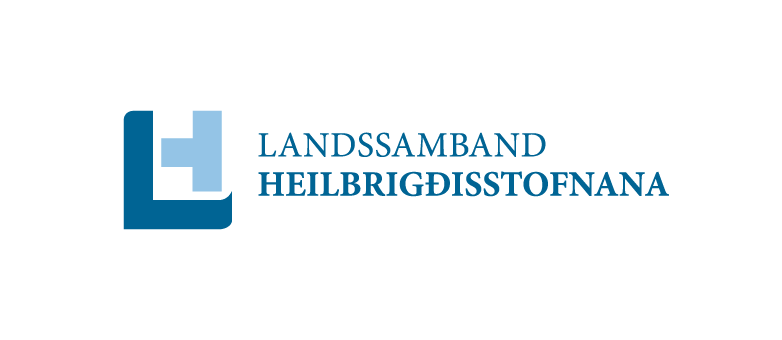 Stutt hlé – fram að málþingi
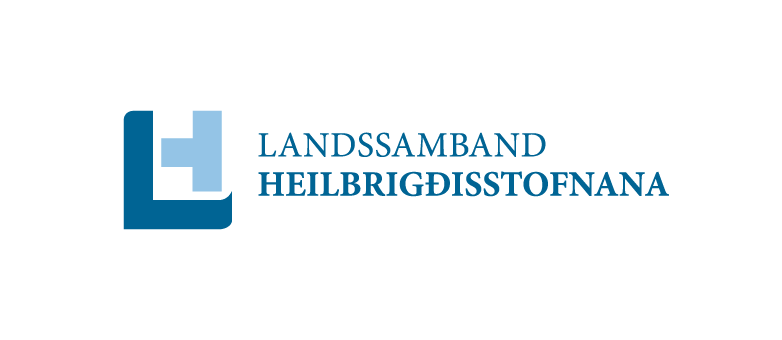 Þjónustuviðmið í heilbrigðisþjónustu
Málþing á vegum LH
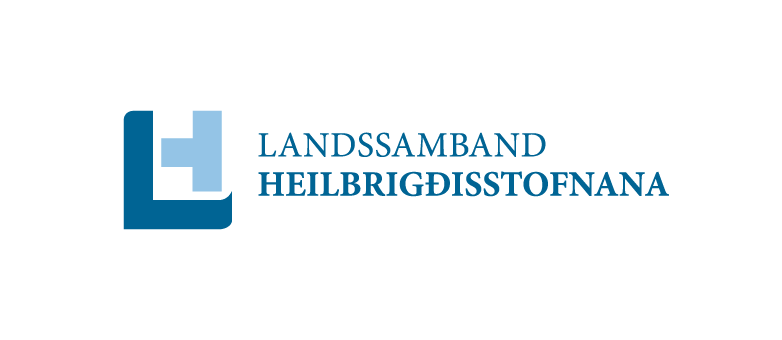 DAGSKRÁ
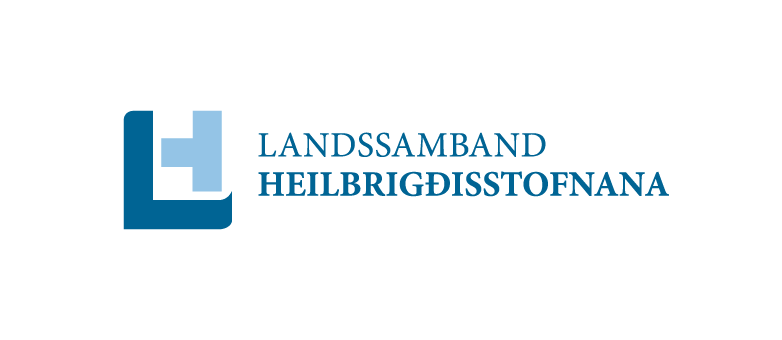 Takk fyrir komuna 
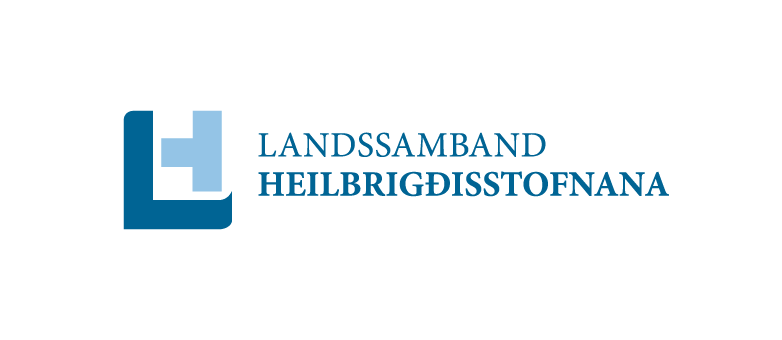